GOLF – FEBRUARY 2018
DISCIPLESHIP – Serving Others in Christ’s Name
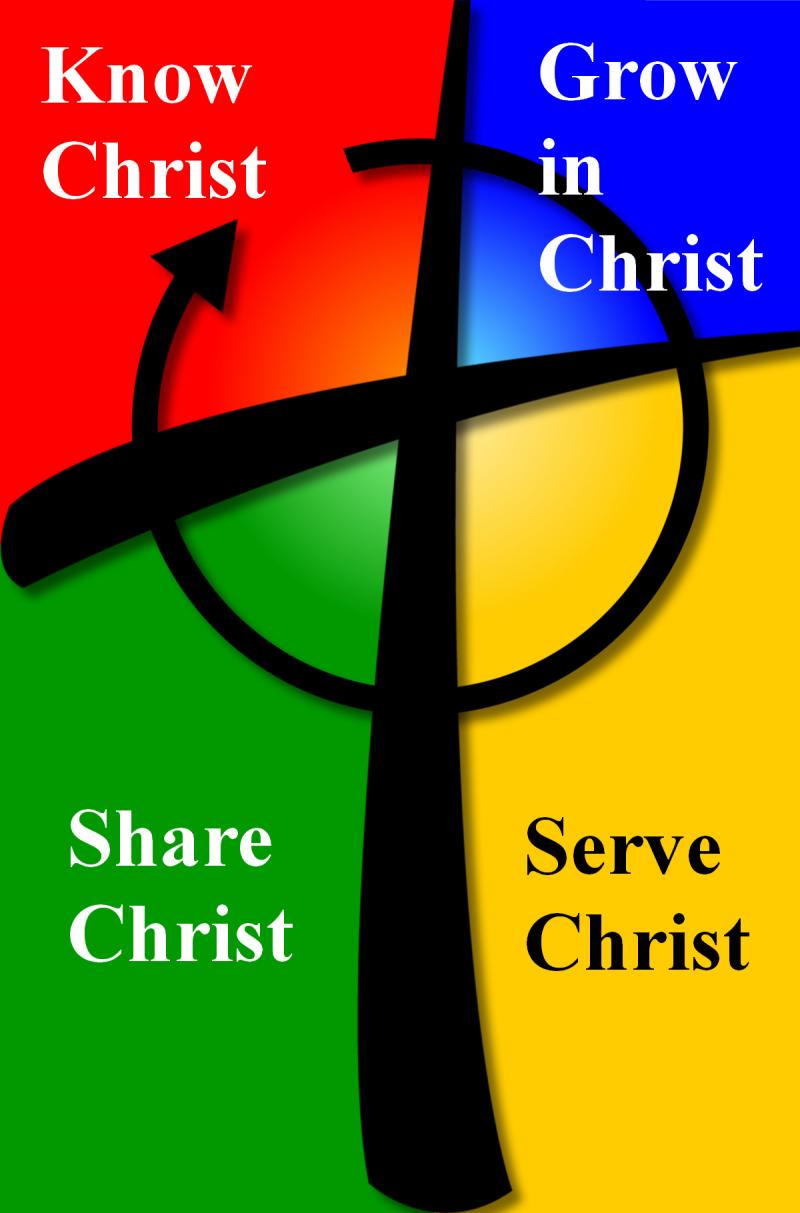 [Speaker Notes: Welcoming Song: The Servant Song]
AGENDA
Matthew 25: 35-40
Psalm 40
Sharing Questions
Discipleship Inventory
Corporal Works of Mercy
Creating Your Discipleship with God
Things to Do Here
Lent is Coming
[Speaker Notes: Have a volunteer read Matthew 25: 35-40
Hand out Psalm 40 to a volunteer to read. 
3.   Read the CCC 2447.]
PSALM 40 RESPONSE
“Here I am, Lord; I come to do Your will”.
[Speaker Notes: All: Respond.]
SHARING QUESTIONS
[Speaker Notes: Allow 5-10 minutes for the table groups to go through and discuss the sharing questions. 
Conduct a brief review afterward.  
Hand out “Discipleship Inventory” one (1) per person.]
DISCIPLESHIP INVENTORY
[Speaker Notes: While this slide is up the group will be completing their Discipleship Inventory. 
While they are doing this consider reading the scripture on this slide from the Bible.]
[Speaker Notes: Video: Corporal Works of Mercy – Introduction 
Discussion on the video. 
Hand out “Creating My Discipleship with God” one (1) per person.]
Creating Your Discipleship with God
[Speaker Notes: Song: “Here I am, Lord”.]
[Speaker Notes: .]
[Speaker Notes: Go through the St. Pius X web site.
Inform the group on the activities offered year-round and during Lent.]
[Speaker Notes: Time permitting; Bishop Barron presentation on Lent. 
Distribute the “Closing Prayer”.]
Questions for Reflection
What did you learn today that you want to remember?
What talent of yours might you be willing to share in the service of others?
What is something Jesus might want you to share to serve others? 
What might you consider during Lent to prepare for the Resurrection of our Lord?
[Speaker Notes: Sending Forth Prayer
Play “Go Make a Difference”.]
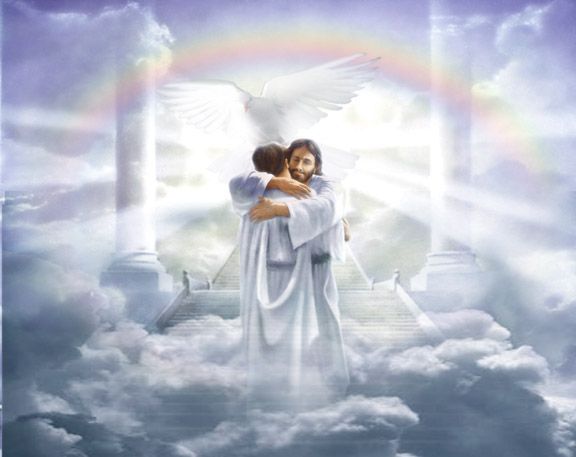 [Speaker Notes: Our ULTIMATE GOAL!]
BACK-UP
[Speaker Notes: Talk #2: The Incarnation Through Space and Time.]